Huvud axlar knä och tå
Huvud axlar knä och tå
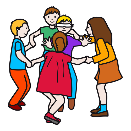 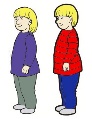 Lek
Följa John
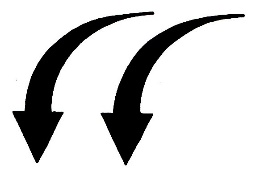 ?
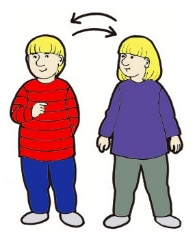 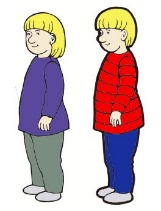 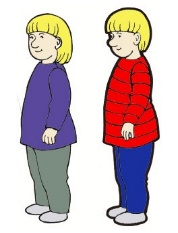 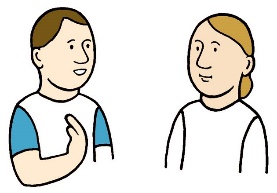 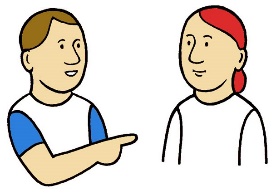 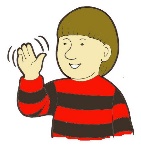 på nytt
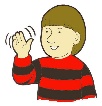 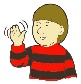 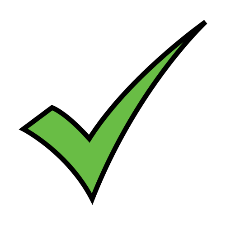 göra likadant
John / ledare
byta ledare
min tur
din tur
vems tur?
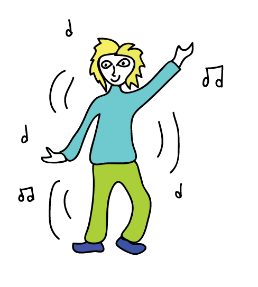 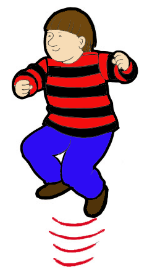 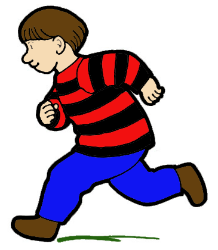 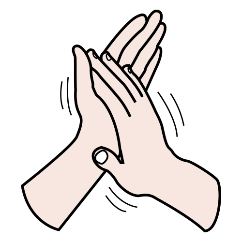 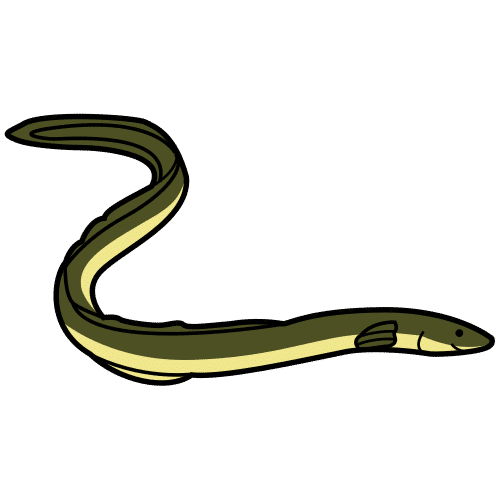 ja
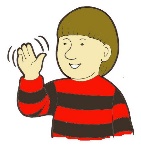 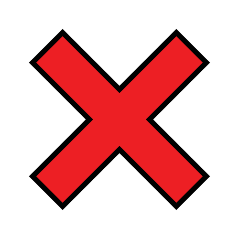 springa
vinka
klappa händerna
hoppa
dansa
åla
nej
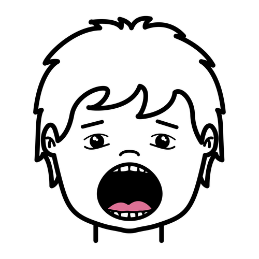 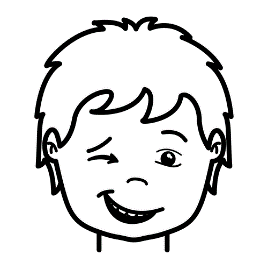 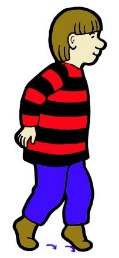 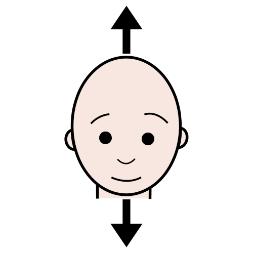 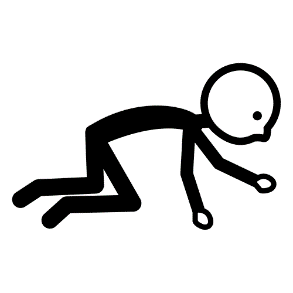 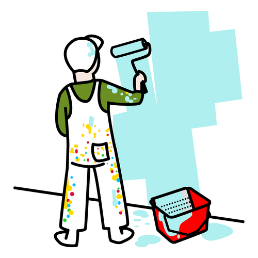 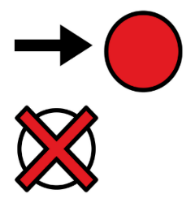 något annat
måla
gapa
krypa
blinka
nicka
trippa på tå
Lekdatabasen: Simlekar
Papunets bildbank: www.papunet.net, Elina Vanninen, ARASAAC-symboler: Sergio Palao CATEDU (http://catedu.es/arasaac), publicerade under Creative Commons licensen   	                                               	                                                                                                Med stöd av Veikkaus intäkter            	      www.folkhalsan.fi/akk
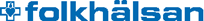